Amazing the End User with JavaScript

        Vjekoslav Babić
         MVP, Microsoft Dynamics NAV
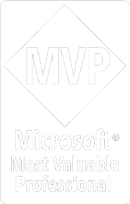 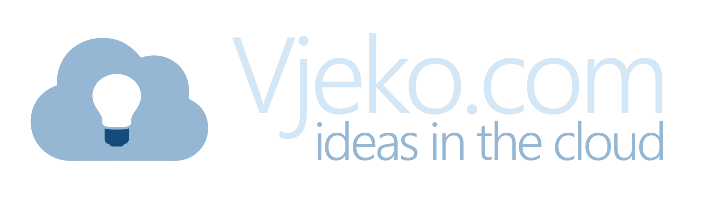 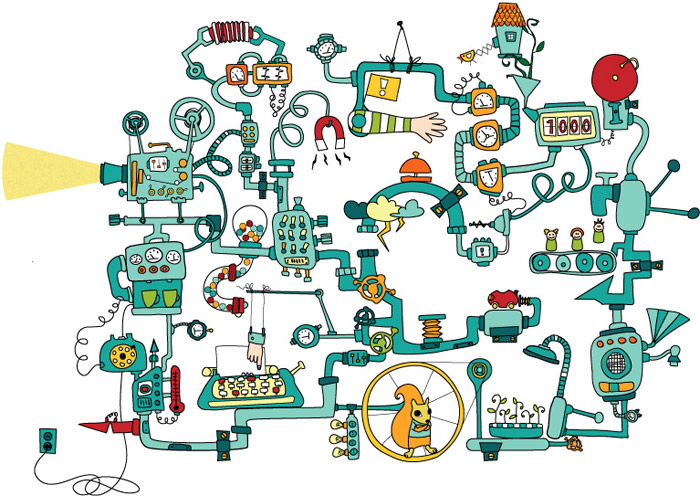 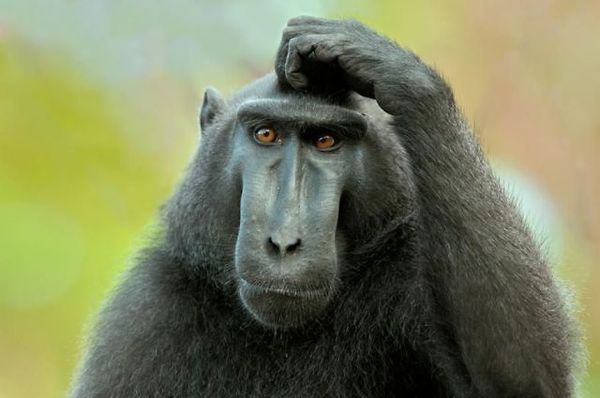 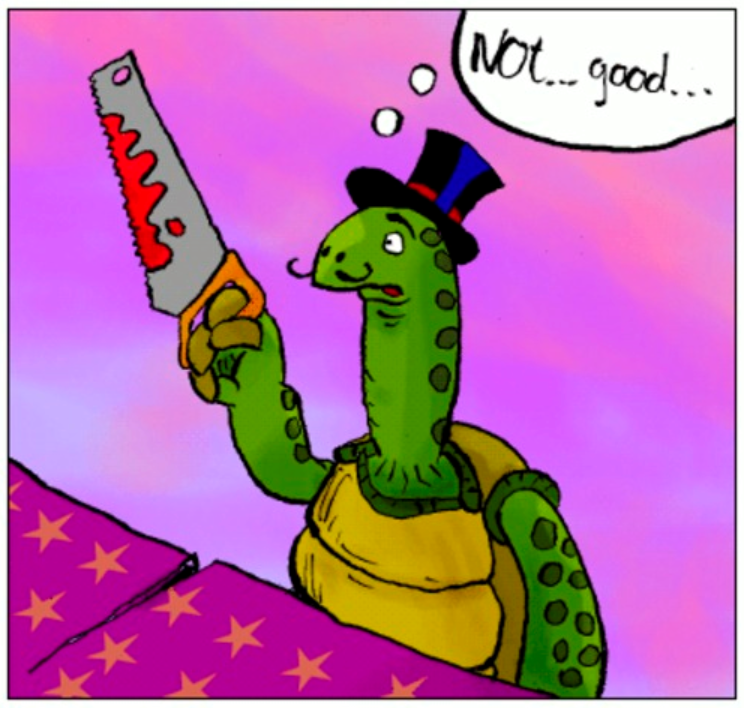 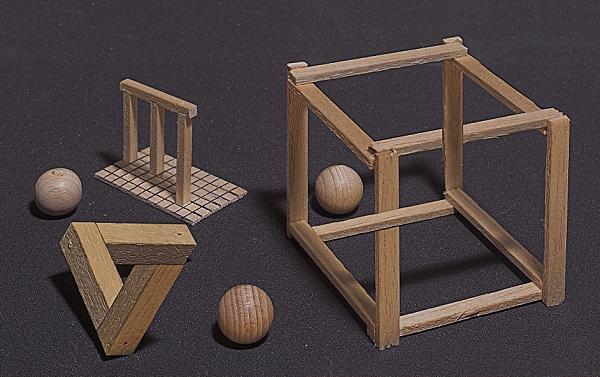 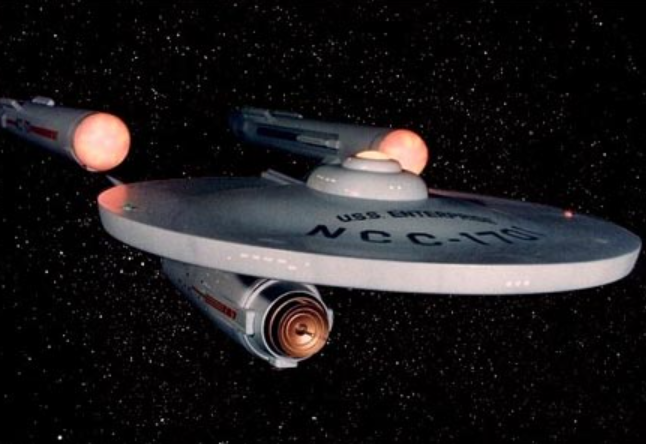 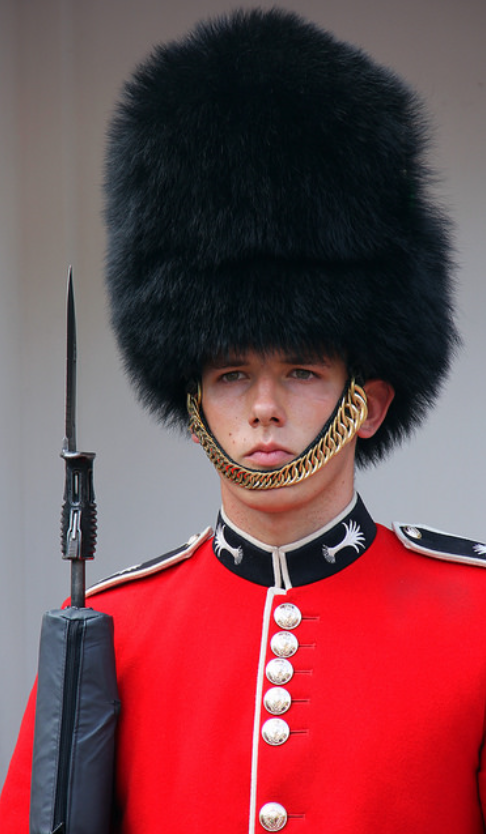 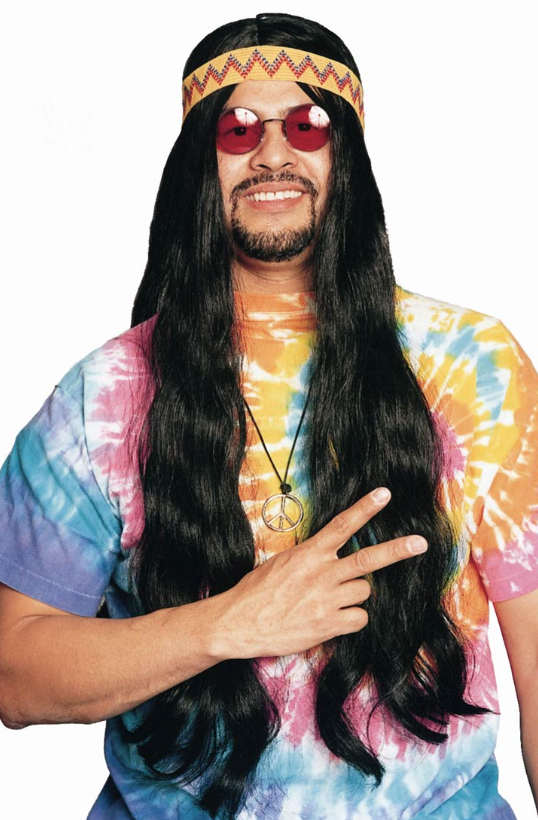 C/AL
JavaScript
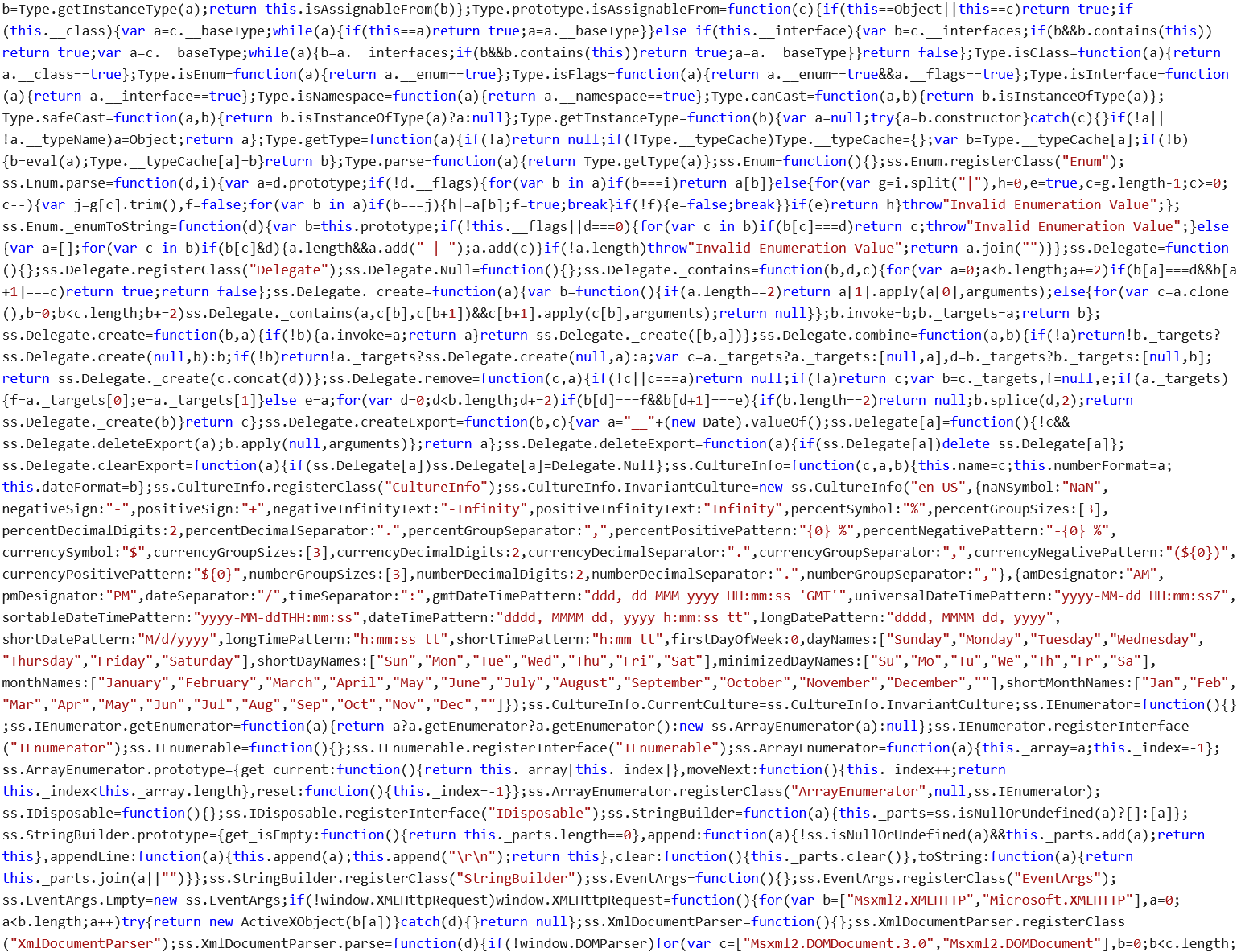 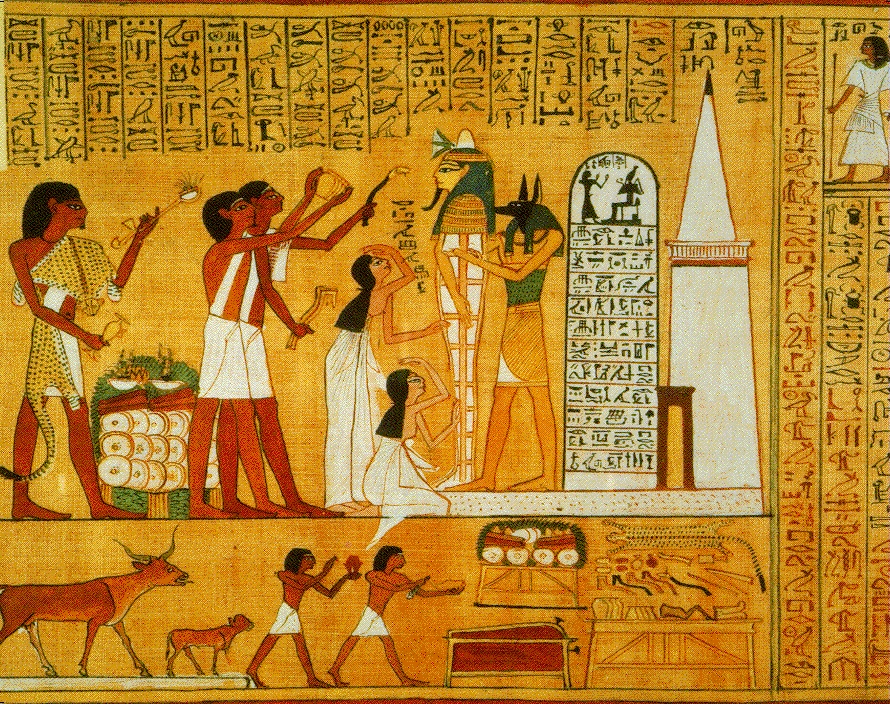 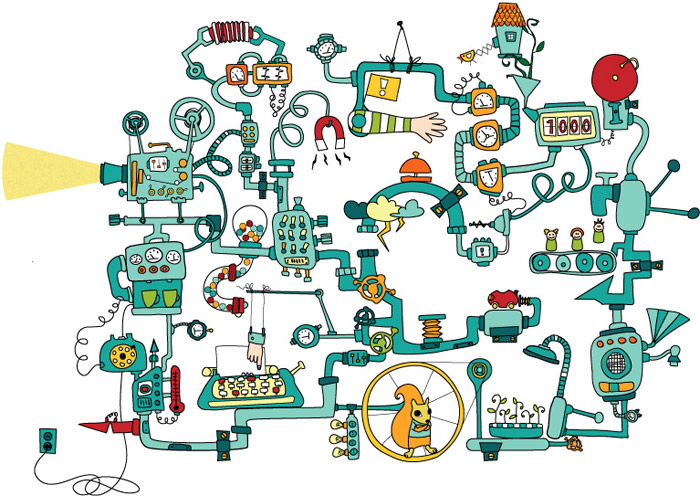 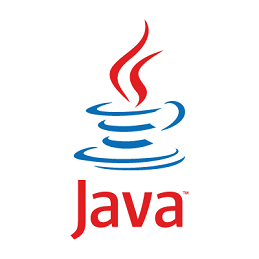 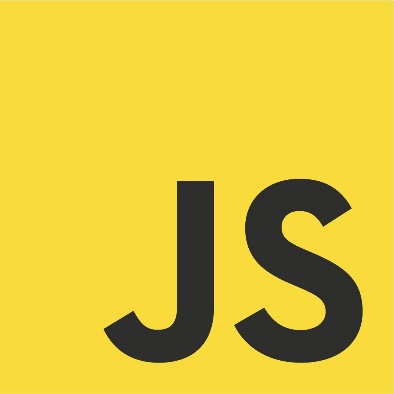 Manifest.xml
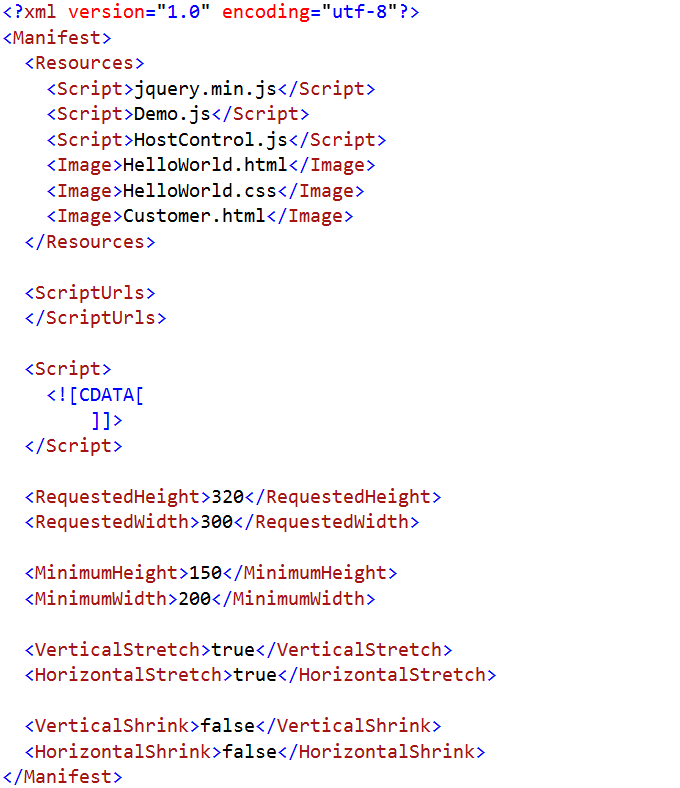 Interface
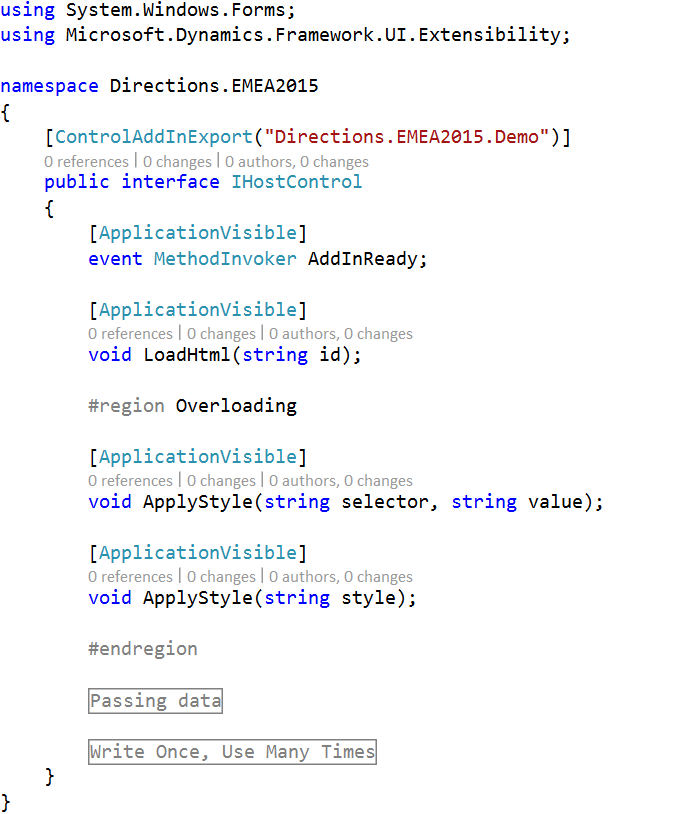 Deployment
Figure out the public key token
Create the Control Add-in record in NAV
Copy assembly .dll file to client add-ins folder
Zip all resource files together
Import the resource file into Control Add-in record
Repeat steps 3-5 for every change you make in interface or manifest/resource
One Step Deployment
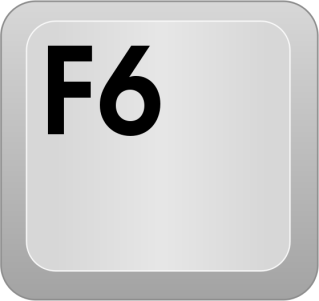 What do we need?
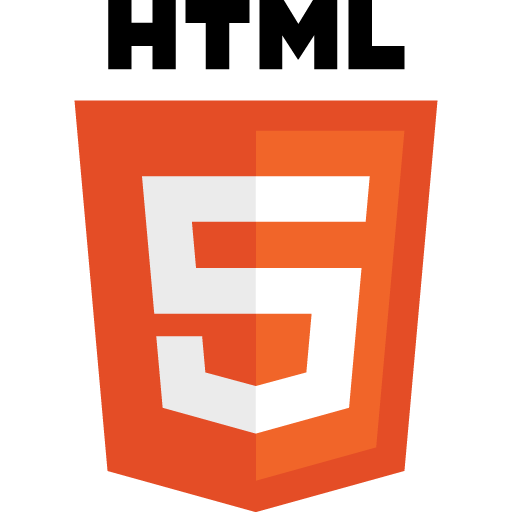 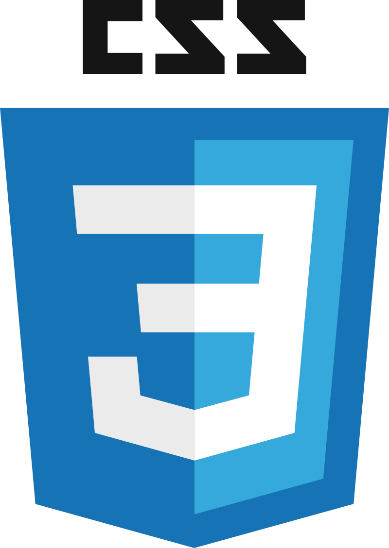 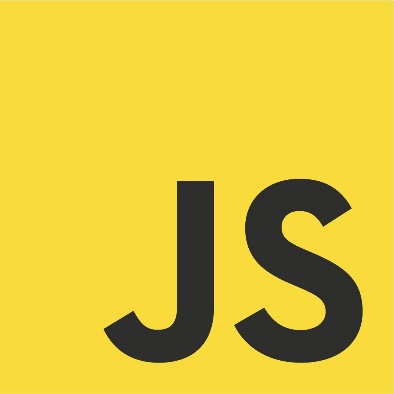 Adding HTML
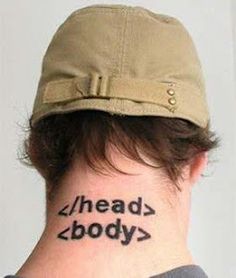 Adding CSS
.wife {	right: 100%;	margin: 0;}
Overloading
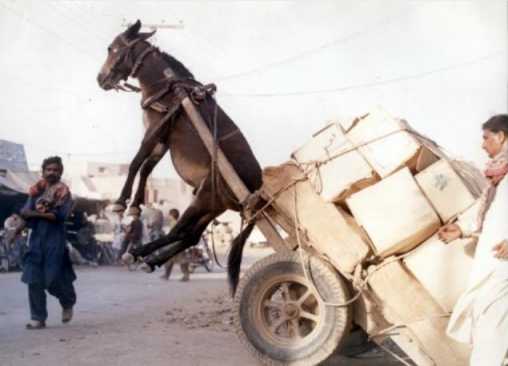 Passing data
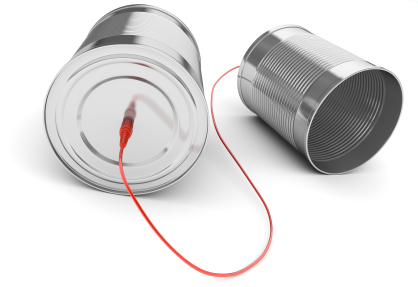 Asynchronous execution
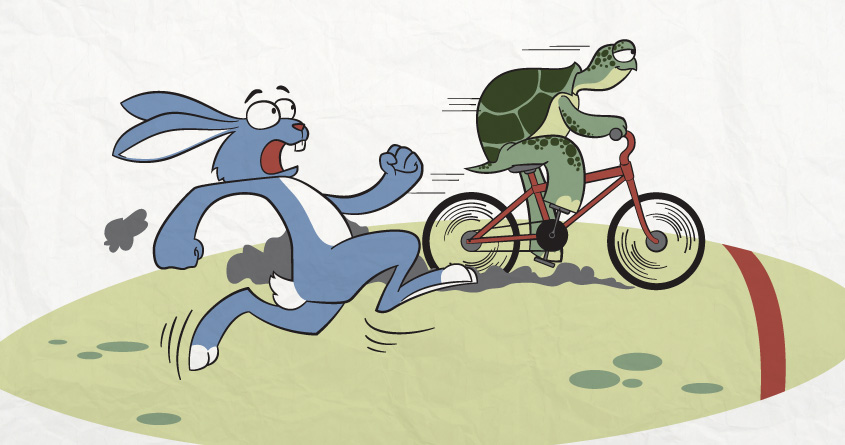 Debugging
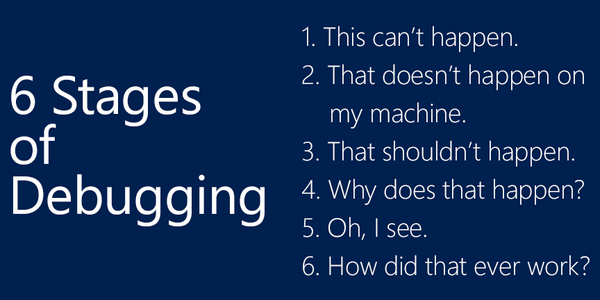 Multi-purpose Reusable Add-ins
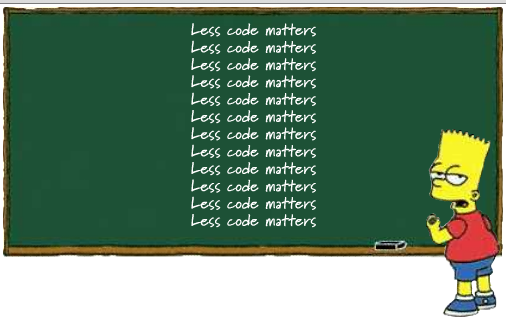 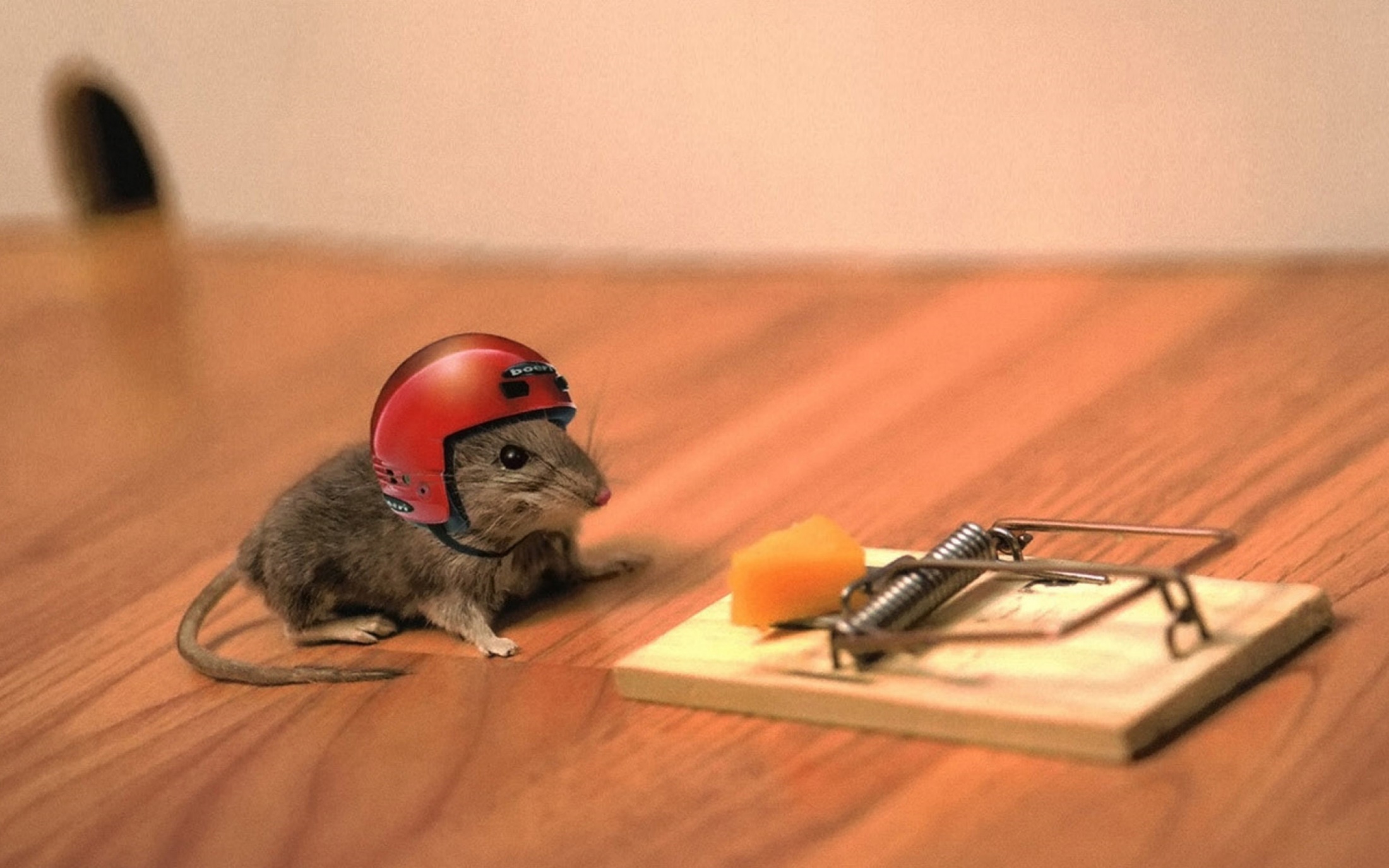 Customizing .aspx files
Your worst enemy...
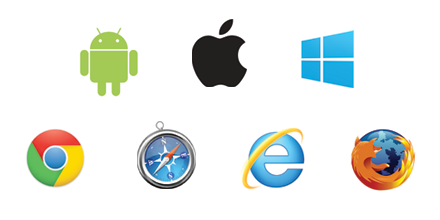 Thank You!
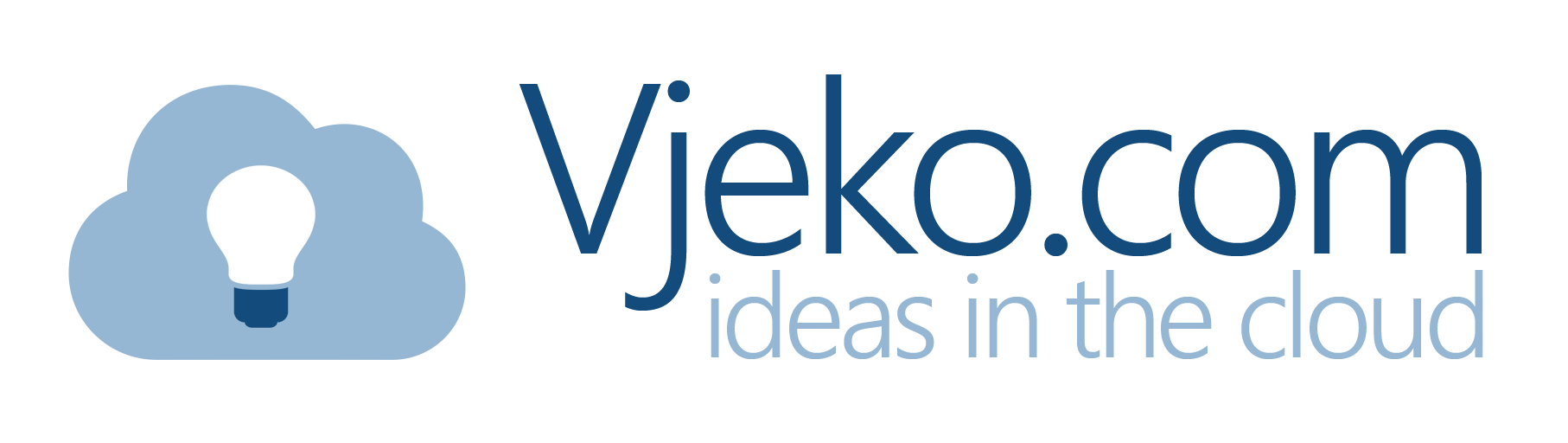 Join Us !